Capacity Market Code Modifications
Urgent Modification Working Group
30 January 2019
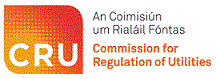 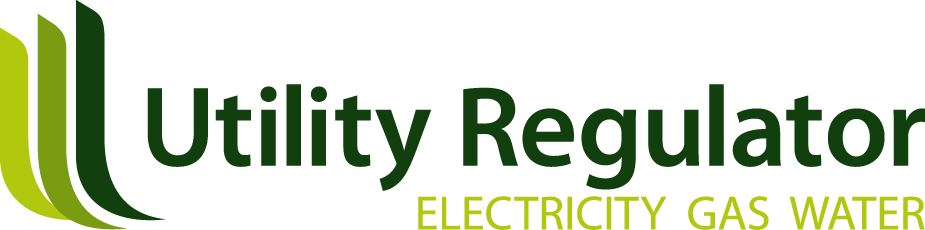 CMC_01_19 – Interim Solution for Conducting Capacity Auctions
The State aid approval for the CRM requires that all future auctions (including the current T-4 CY2022/23 auction) remove over-procurement arising from the resolution of Location Capacity Constraints.
This is frustrated by the drafting of M.4.1.6 of the CMC and SEM-18-155 stated that the RAs would propose a modification to resolve this issue.
Proposed changes made to implement the Decision:
M.4.1.6 is removed
Links to M.4.1.6 are removed
M.4.1.2 (b) and
M.6.1.7(a)

Summary timetable for Urgent Modification
Consultation closes:   22 February 2019
Decision published:  14 March 2019
CMC_01_19 – Alternative Approach
M.4.1.6 can be removed by the RAs making a notification under M.4.1.1(b) to cease use of the Interim Auction Solution
This disables the whole of section M.4 of the CMC, returning to the enduring text on F.8.3 and F.8.4

Ending the Interim Auction Solution would, in theory, lose the tie-breaking set out in M4.1.2 to M.4.1.5, falling back on the enduring tie-breaking set out in F.8.4.6 to F.8.4.7.
The pre-processing of tie-breaking in M.4 is still needed while the Alternative Auction Solution Methodology (AASM) is in use.

However, the RAs understand that this tie-breaking is already implemented as part of the AASM which was submitted by the SOs and approved by the RAs for the previous auction, as set out in Section M.6.

If the drafting of the AASM document can be updated to clearly establish the pre-processing of tie breaking which it implements:
The RAs can make notification to end use of the Interim Auction Solution
CMC_01_19 can be withdrawn or the RAs can decide not to make the modification (under B.12.11.1)
The AASM will be notified to Market Participants as part of the Final Auction Information Pack
Urgent Modifications Timetable
Urgent Modifications Timetable Published – 28/01/2019

Full Timetable: https://www.semcommittee.com/news-centre/capacity-market-code-urgent-modifications-set-2-timetable

Modifications include:
CMC_01_19 - Interim Solution for Conducting Capacity Auctions
CMC_02_19 - Negative Interest
CMC_03_19 - Treatment of Exempt Price-Quantity Pairs
Standard Modifications Timetable
Standard Modifications Timetable to be published following Working Group 4

Modification include covered by the Standard process: CMC_04_19 – Finalisation of Exchange Rate in Auction Information Pack

Key Dates include: